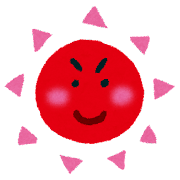 東工大サイテク 科学工作シリーズ「夏」
ホバークラフトを
　　　　　　　作ろう！
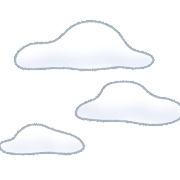 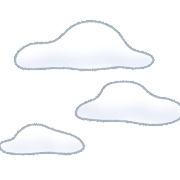 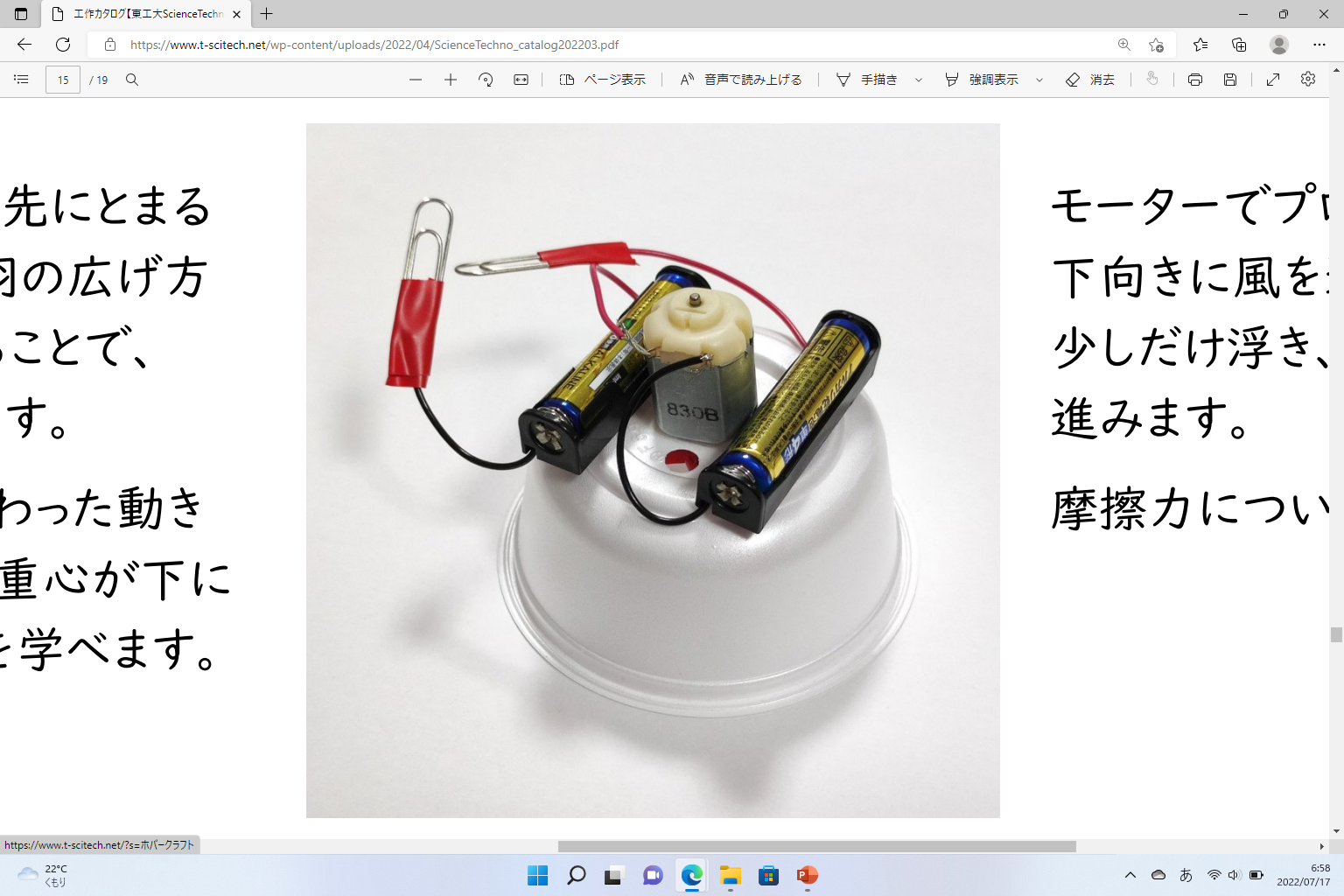 東工大ScienceTechno（通称サイテク）は、主に小学生を対象に科学の楽しさを
伝えるために活動している東京工業大学
の公認サークルです。
今回は『ホバークラフト』を作る教室を
開催いたします！

　まさつをへらすにはどうしたら
　いいんだろう？　ということを
　いっしょに考えながら、すいすい
　と進むホバークラフトをつくり
　ましょう！

　楽しくあそびながらまさつを学べる
　工作教室、ぜひご参加ください！
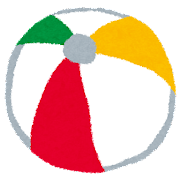 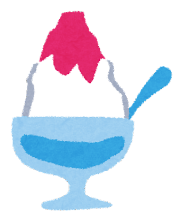 日時：2022年8月２３日（火）
　　　1回目 13：30～14：45
　　　2回目 15：15～16：30
　　　　※3密を避けるため、同じ講座を同日２回行います
場所　　　：洗足区民センター
参加費　　：1人５００円
対象・定員：各回小学生15名ずつ（事前予約・先着順）
　　　　　　※大田区在住、在学の方
申込開始　：８月１０日（水）9時～
申込方法　：洗足区民センター窓口または電話にて
　　　　　
今後のサイテクの講座の予定　２０２２年１０月８日に「秋」
主催：大田区立洗足区民センター
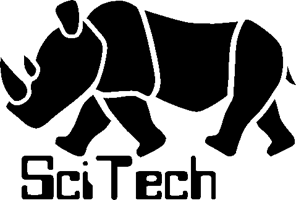 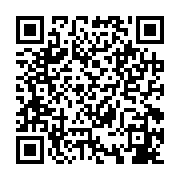 〒１４５－００６４　大田区上池台２－３５－２　
☎０３（３７２７）１４６１
http://www.ota-kumincenter.jp/senzoku/